Cvičení 4
Městyse – v jakých oblastech je jejich výskyt častější ?
Jak časté jsou žádosti o obnovení jejich statutu 
Lednice, Černá hora 

Kterých další okresů se týkal přesun mezi kraji, kromě minule zmiňovaného Prostějova?
Vymezení města – vždy splněno kritérium 3000 obyvatel ? 
Březová nad Svitavou X Brněnec
1. Část
Odsun Němců ze Svitavska, Moravské Třebové, Opavska
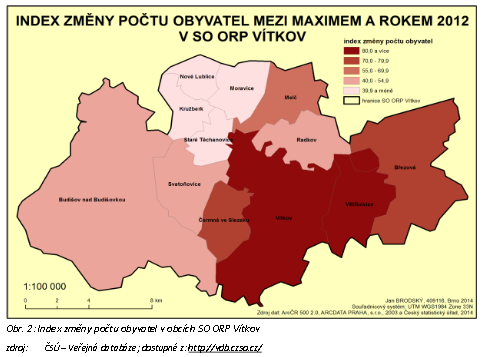 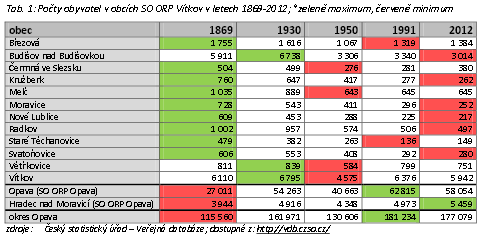 2. část
Vliv změny administrativní hranic obcí – např. přidružení obcí k Moravské Třebové okolo roku 1976
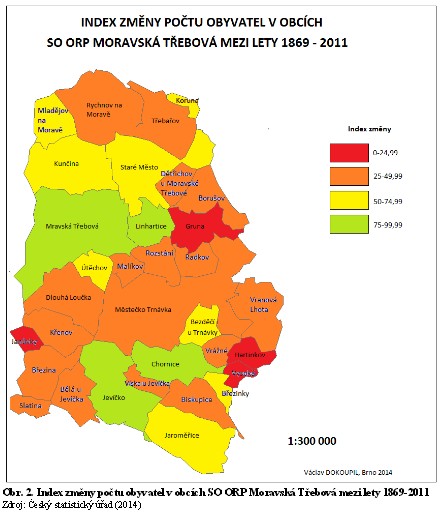 Rychlý růst obyvatel, připojení obce Želechovice
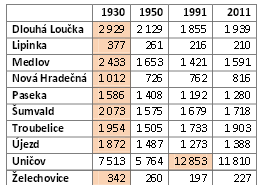 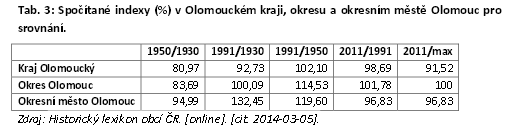 Uničov
Nové město n. M. – řada objektů určena primárně k rekreaci, jeden z důvodu úbytku ubyvatel. 
Polarizace uvnitř SO ORP, severní část stárne a vylidňuje se
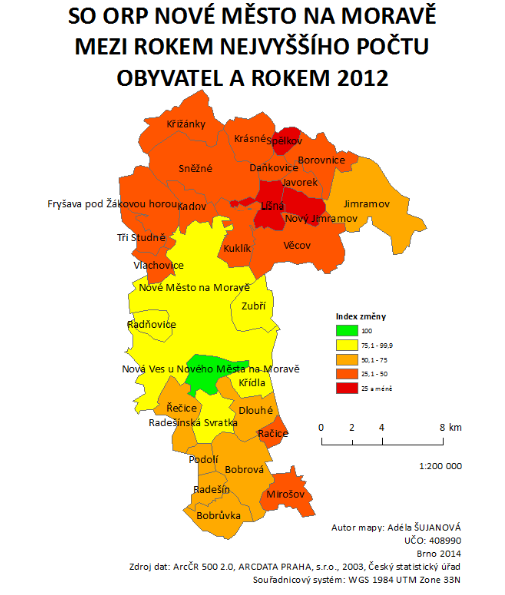 Nové Město n. Mor.
2 důvody úbytku obyvatel ve městě Pardubice
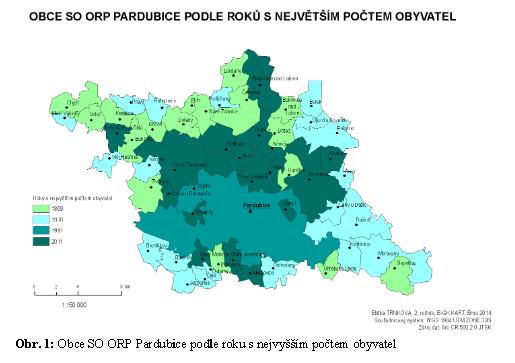 SO ORP Pardubice
Diskuze příští týden 


Demografické dopady odsunu německého obyvatelstva na sídelní strukturu
Např. zaniklé vesnice, vztah mezi českým a německým etnikem 
Součástí position paperu i formulování dvou otázek
Position Paper 2